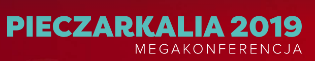 Bacterial diseases in mushroom production
András Geösel PhD
associate professor, head of department
Szent István University
Department of Vegetable and Mushroom Growing
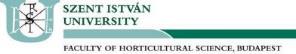 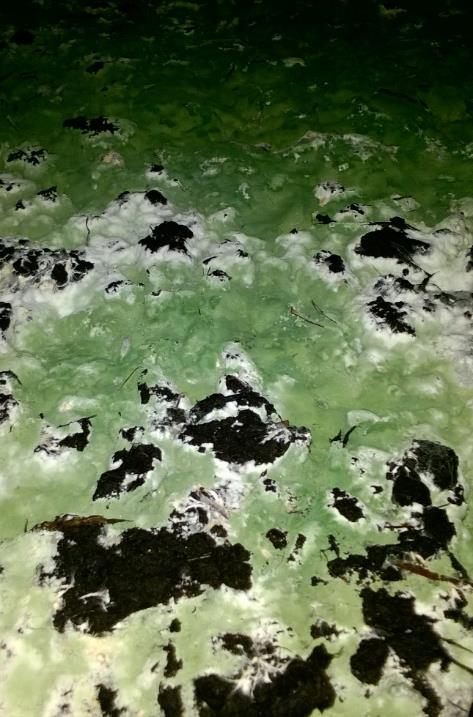 Diseases in mushroom production
Viral diseases
Not significant and usually rare
Fungal diseases 
Common and widespread
Cobweb, green mould, wet and dry bubble
Importance of hygiene
Bacterial diseases
Local problem
Hygiene – no help
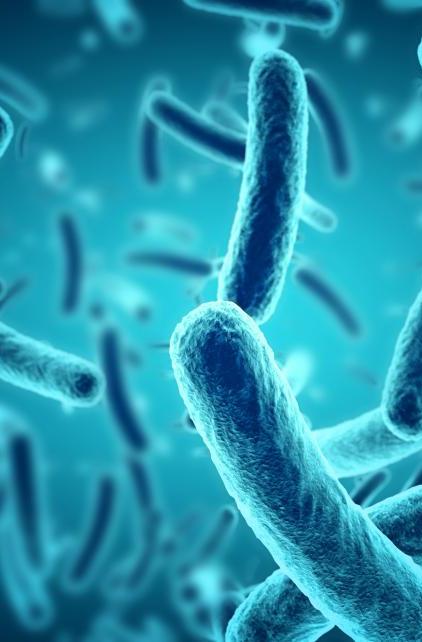 Bacteria on planet
Type of biological cell
Few micrometres in length
The first life forms on Earth
40 million bacteria in a gram of soil 
1 million bacteria in a ml of fresh water
Rapid development
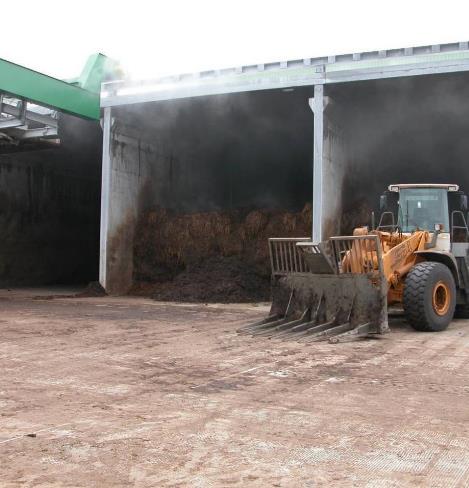 Bacteria in mushroom production
Bacterial succession during compost fermentation
Bacteria present in casing
Effective bacteria in production
Pathogenic bacteria in production
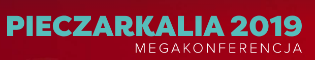 Perfect conditions
Wet environment (casing, compost)
High humidity in the air
Available food source (organic material)
No effect of chemicals (prochloraz-Mn, metrafenone, etc.)
More often in fall-winter (outside air RH% and AH%)
Development of bacteria on mushrooms
Watering
Bacteria
Casing
Compost
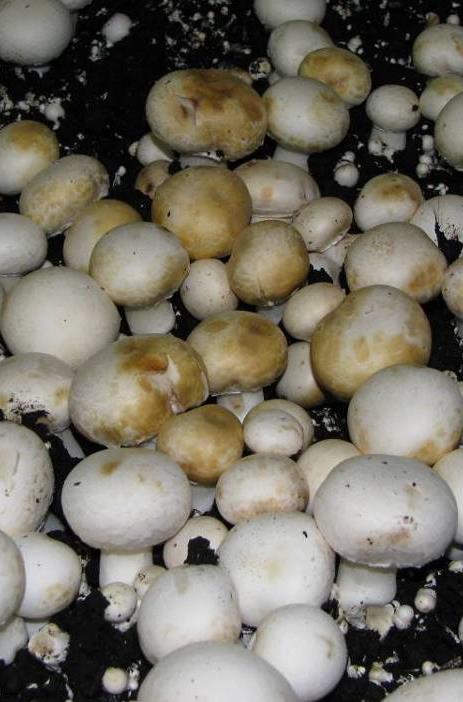 Bacterial blotches(Ps. tolassii)
Usually in first flush
Always results in crop failure
Reason: poor evaporation
Wet surface on mushroom
Poor airing
May disperse after picking!
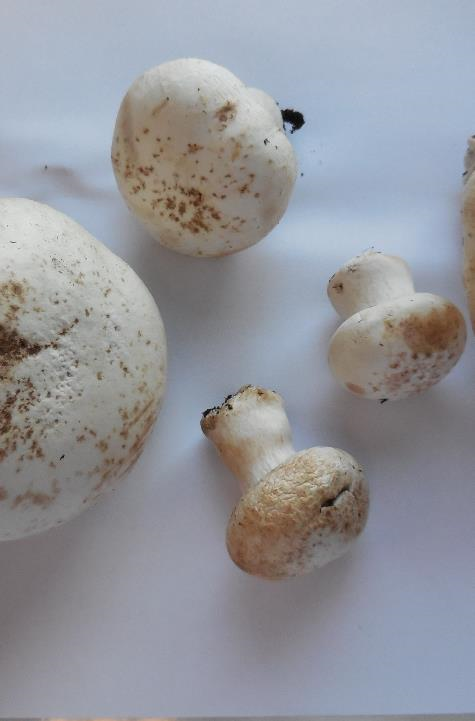 Symptomps
Yellow-brown spots
Few millimeter in diameter
Shallow crater on the mushroom
Internal stalk necrosis (Ewingella americana)
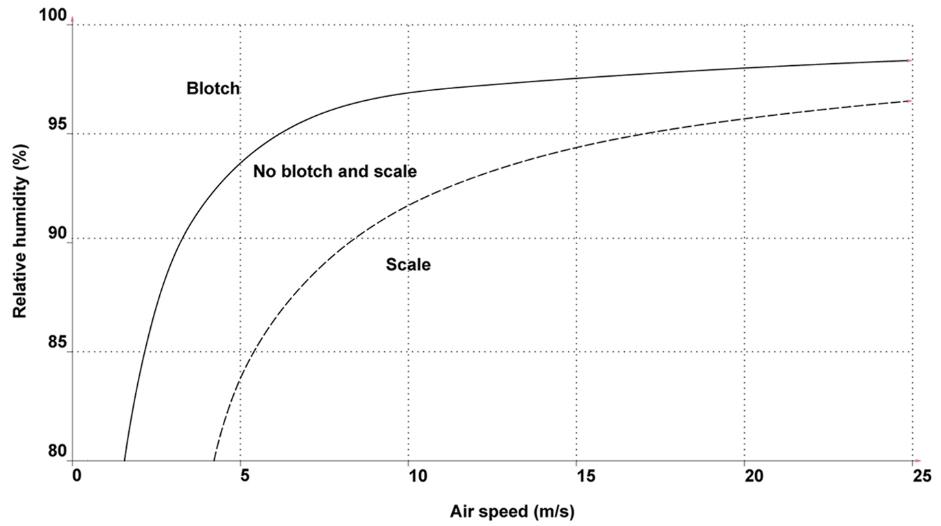 Chart: Fletcher J.T. and Gaze R.H. (2008)
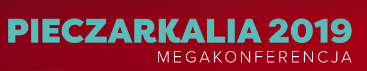 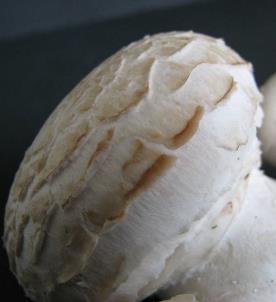 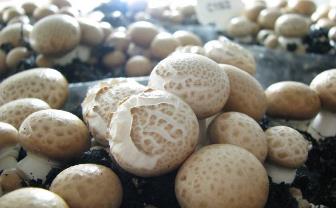 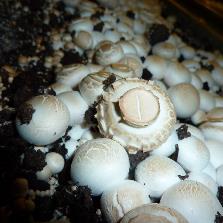 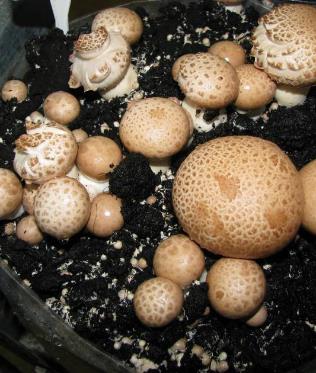 Scaling abiotic disorder
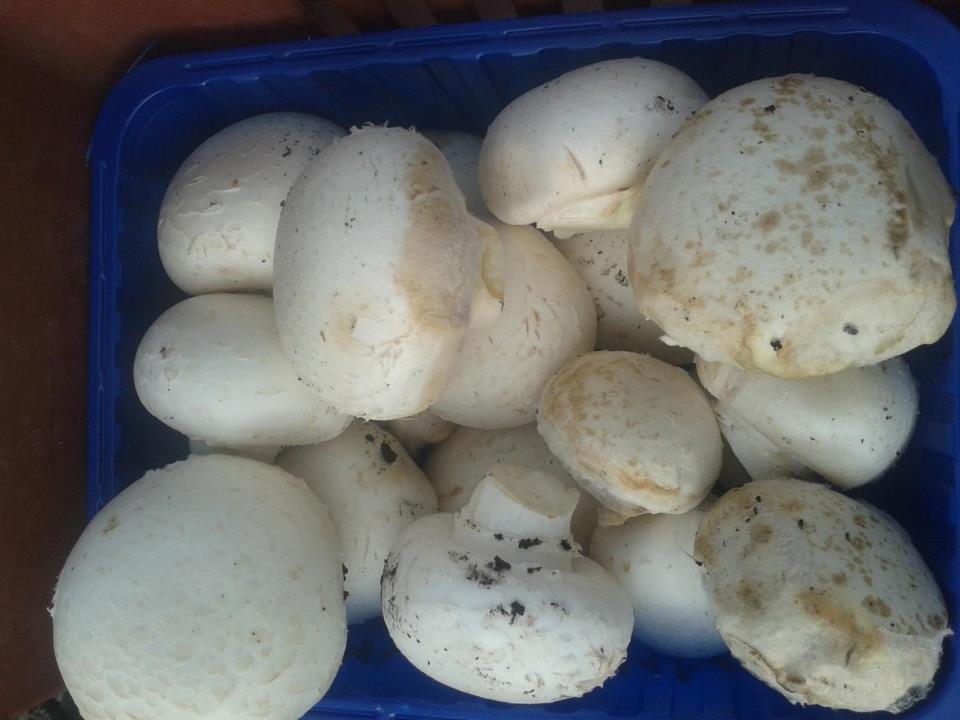 Cobweb spots (Cladobotryium – Dactlyium)
Dry bubble spots (Lecanicillium - Verticillium)
Green mould spots (Trichoderma)
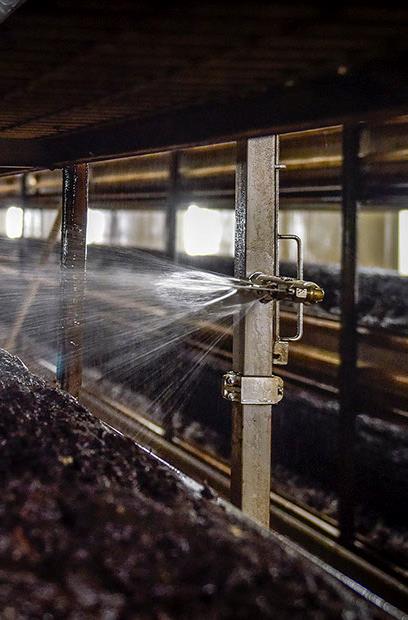 Prevention and treatment
After watering dry surface is needed
Dry mushroom within 2 hours (!)
Increase ventilation speed
More evaporation (compost activity)
Reduced alternating temperature
Between flushes: 0,2% sodium-hypochlorite (NaOCl) 
From peahead stage: 0,3% calcium-cloride (CaCl2)
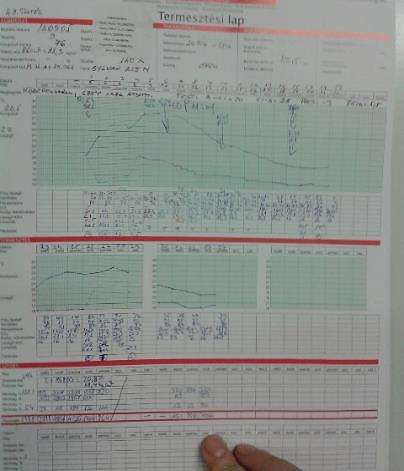 Message
Critical point: irrigation
Always a result of technical failure
Responsibility of the farmer
Accurate measurement (temperature, RH, fan speed)
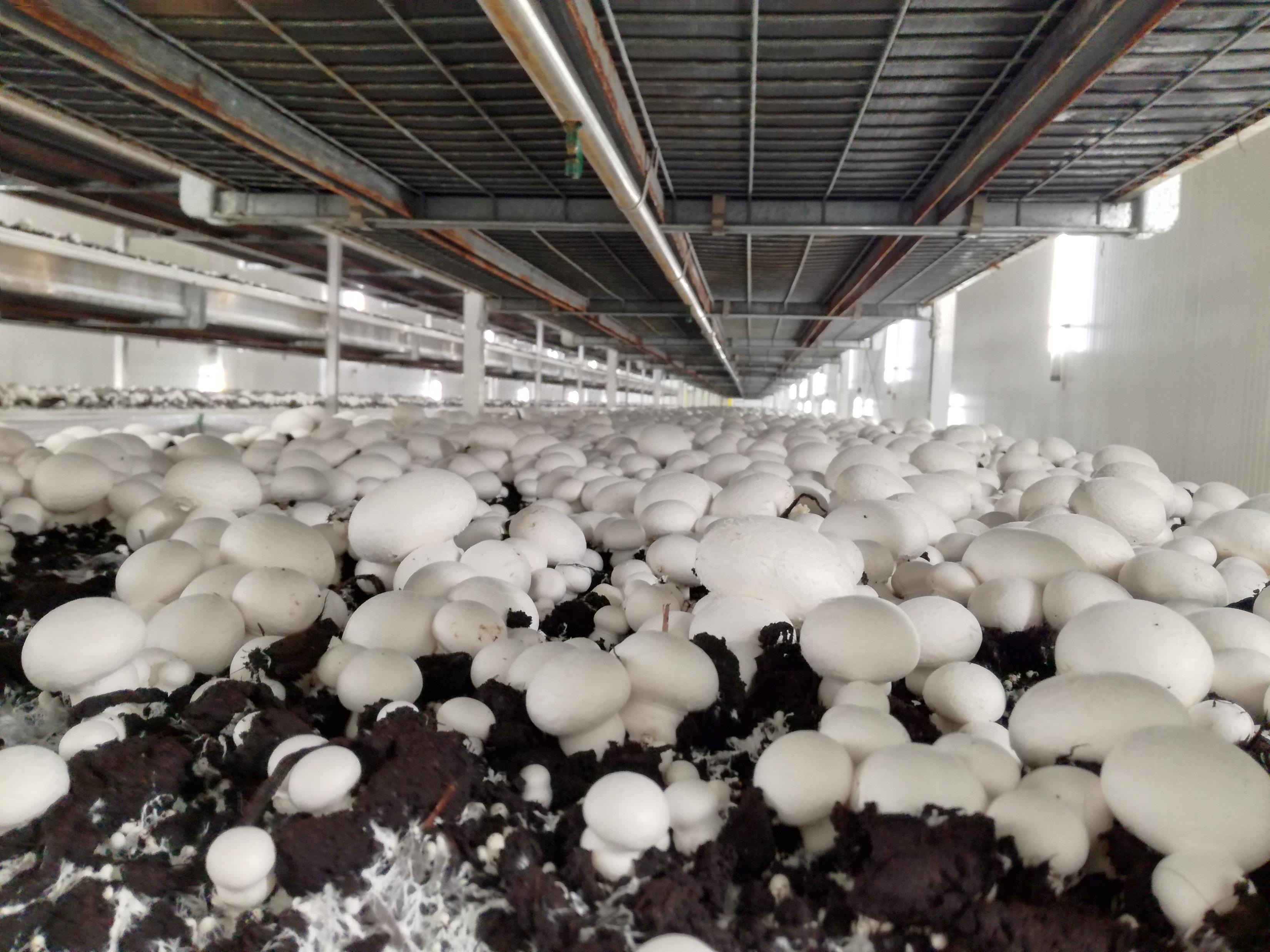 Thank you for your kind attention!
andras.geosel@kertk.szie.hu